শুভেচ্ছা বিনিময়
সূচিপত্র
একক কাজ
পরিচিতি
জোড়ায় কাজ
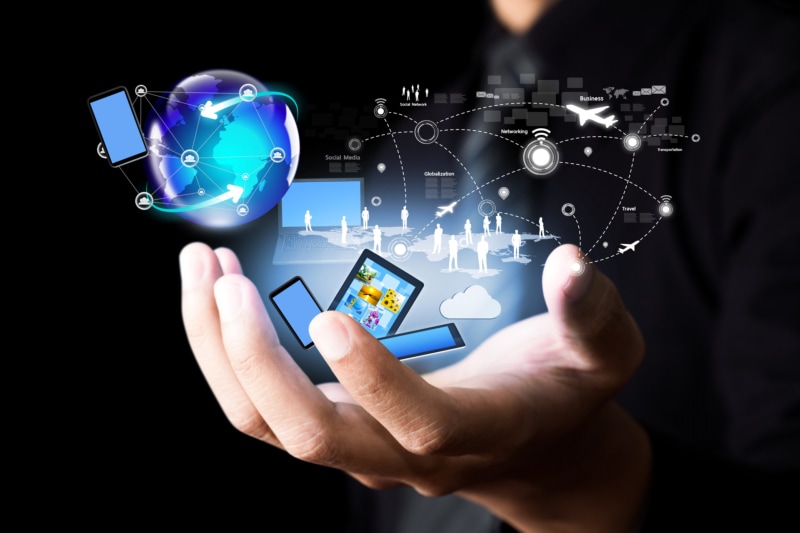 পাঠ ঘোষনা
দলীয় কাজ
শিখনফল
মূল্যায়ন
প্রথম কাজ
বাড়ীর কাজ
মূল আলোচনা
ধন্যবাদ
Susmita Roy, Lecturer of ICT, Chirirbandar Govt. College, Dinajpur
Welcome 
To 
ICT Class for HSC
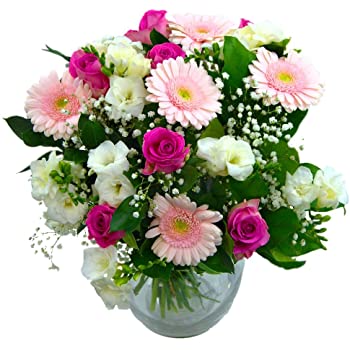 Susmita Roy, Lecturer of ICT, Chirirbandar Govt. College, Dinajpur
পরিচিতি
সুস্‌মিতা রায় 
প্রভাষক, 
তথ্য ও যোগাযোগ প্রযুক্তি
চিরিরবন্দর সরকারি কলেজ, 
দিনাজপুর।
শিক্ষক পরিচিতি
শ্রেণীঃ একাদশ-দ্বাদশ
বিষয়ঃ তথ্য ও যোগাযোগ প্রযুক্তি
অধ্যায়-১
তথ্য ও যোগাযোগ প্রযুক্তি 
বিশ্ব ও বাংলাদেশ প্রেক্ষিত
পাঠ পরিচিতি
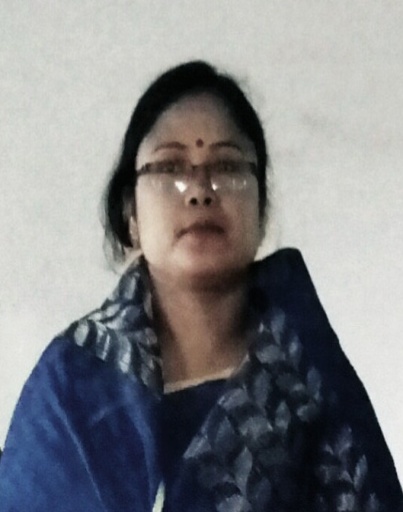 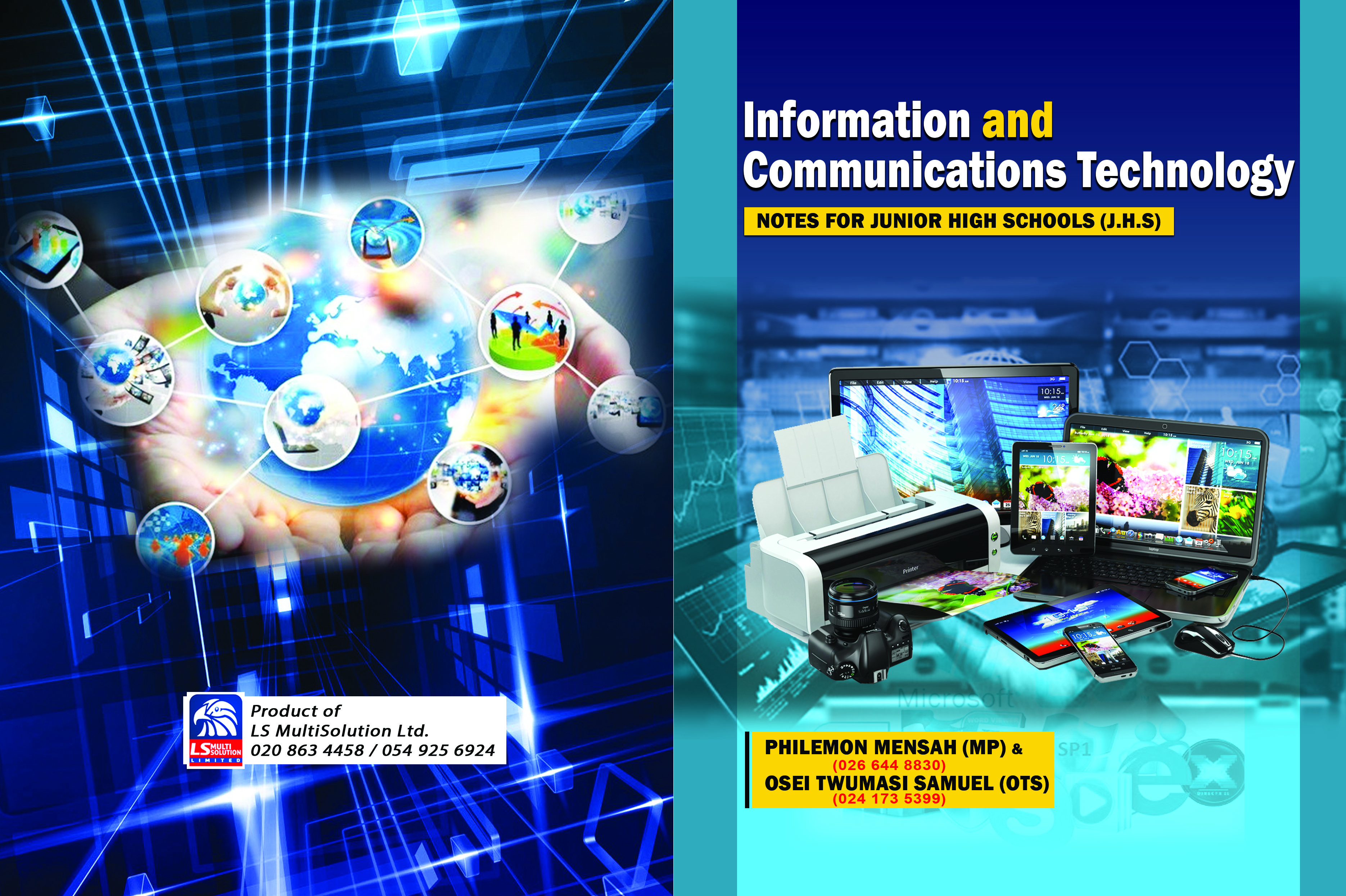 Susmita Roy, Lecturer of ICT, Chirirbandar Govt. College, Dinajpur
ছবি গুলি দেখ
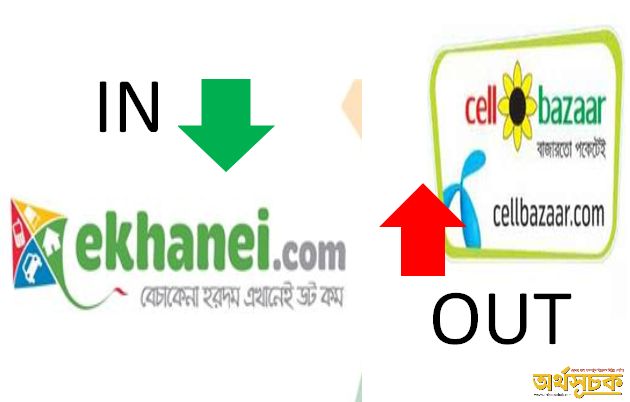 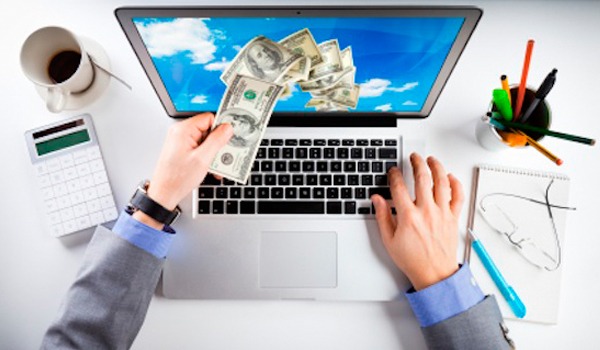 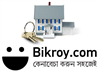 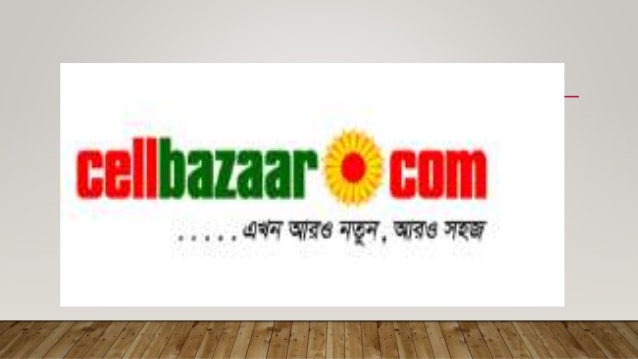 Susmita Roy, Lecturer of ICT, Chirirbandar Govt. College, Dinajpur
পাঠ ঘোষণা
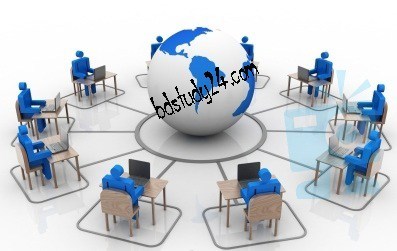 আলোচ্য বিষয়- 
ব্যবসা -বানিজ্যে বিশ্বগ্রাম
Susmita Roy, Lecturer of ICT, Chirirbandar Govt. College, Dinajpur
শিখনফল
পাঠ শেষে শিক্ষার্থীরা .........
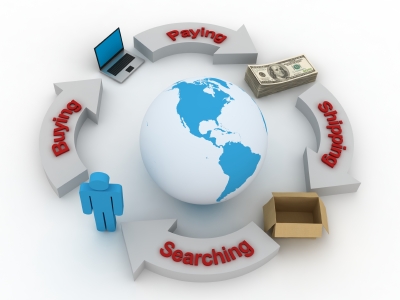 ১। ব্যবসা-বানিজ্যে বিশ্বগ্রাম এর ভূমিকা ব্যাখ্যা করতে পারবে; 
 

২। ব্যবসা-বানিজ্যের ক্ষেত্রে ই-কমার্স এর ভূমিকা ব্যাখ্যা করতে পারবে।
Susmita Roy, Lecturer of ICT, Chirirbandar Govt. College, Dinajpur
মোবাইল কমার্স
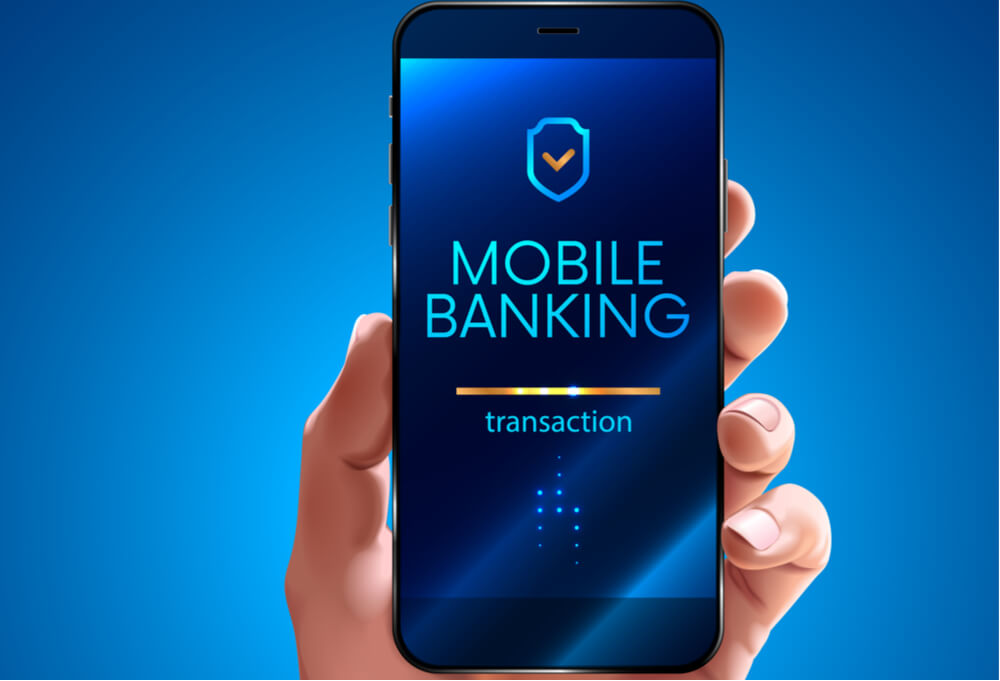 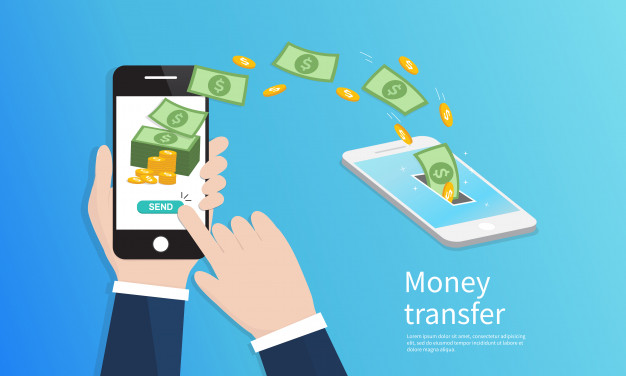 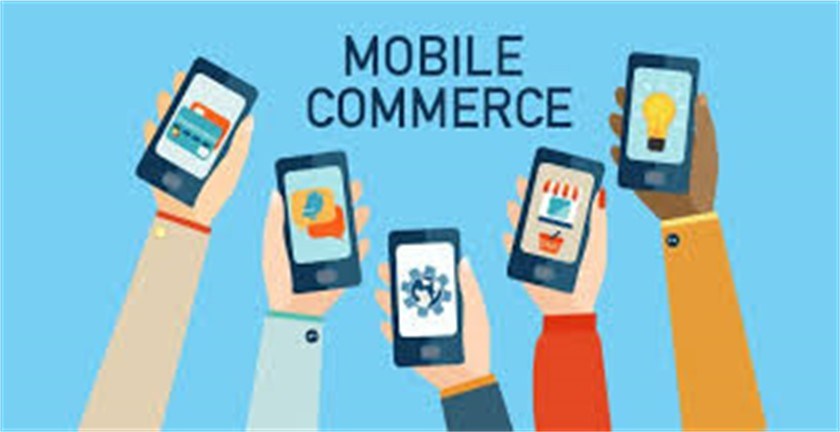 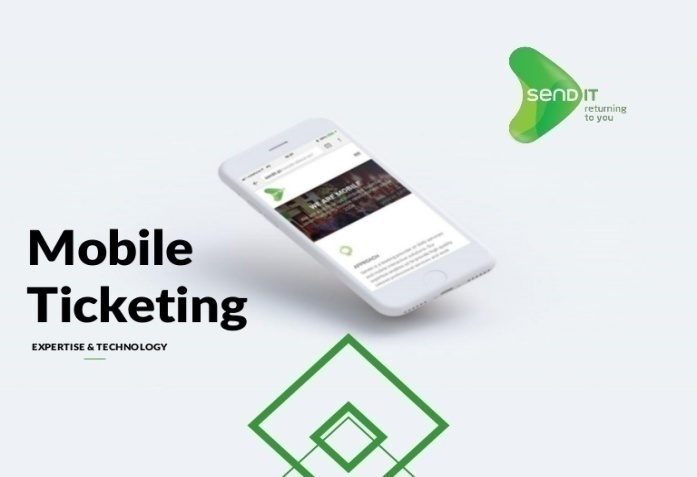 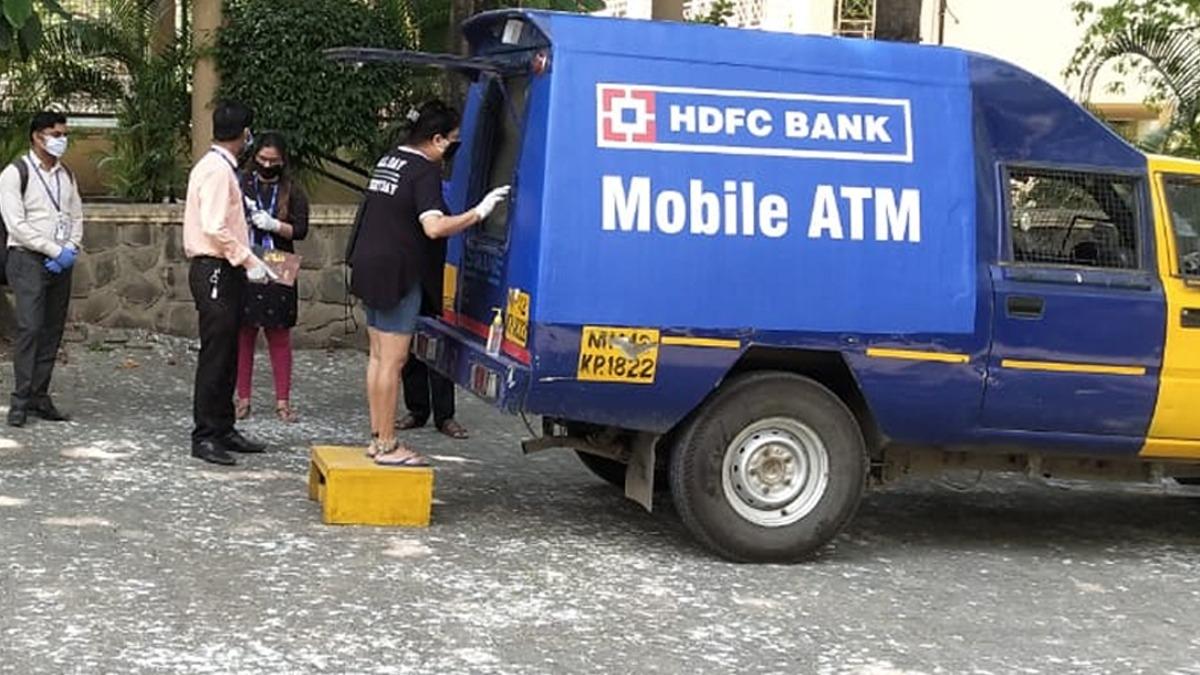 Susmita Roy, Lecturer of ICT, Chirirbandar Govt. College, Dinajpur
ইলেক্ট্রনিক ফান্ড ট্রান্সফার
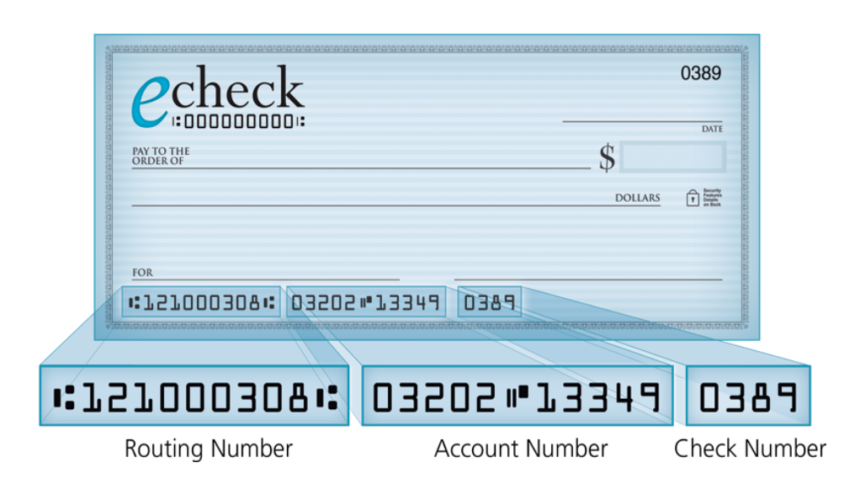 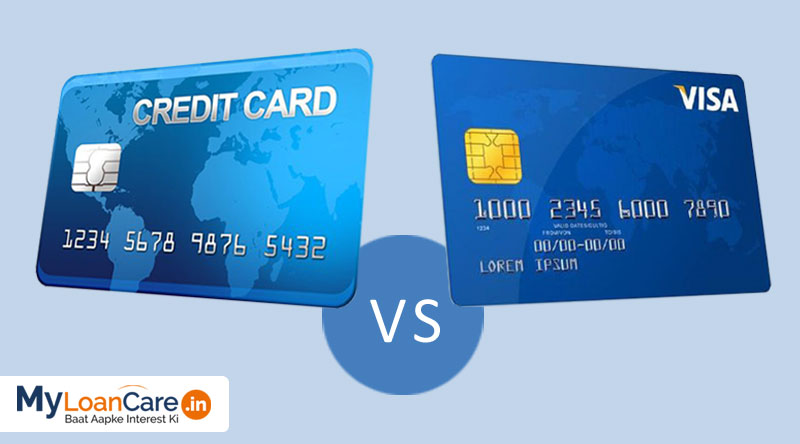 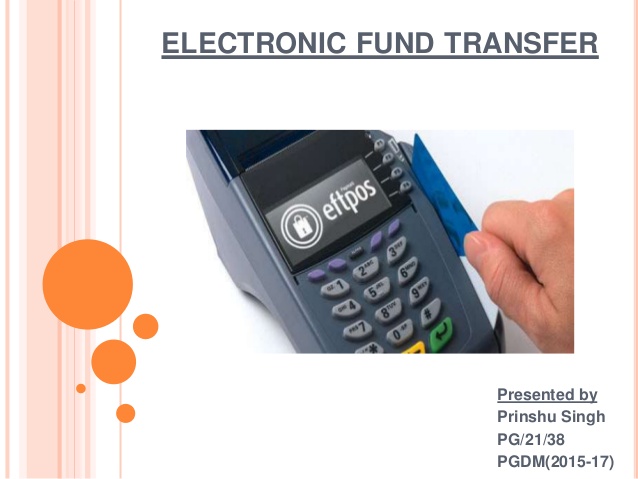 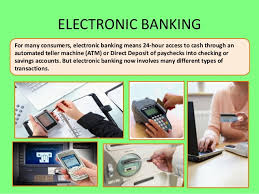 Susmita Roy, Lecturer of ICT, Chirirbandar Govt. College, Dinajpur
বারকোড
বার কোড হলো মেশিনে তৈরী এক প্রকার সাংকেতিক কোড। বড় বড় শপিংমলে পন্যের সাথে লাগানো ছোট কাগজ যেখানে পন্যের মূল্য লেখা থাকে তার একটু উপরে কালো কালো দাগকে বারকোড বলা হয়।
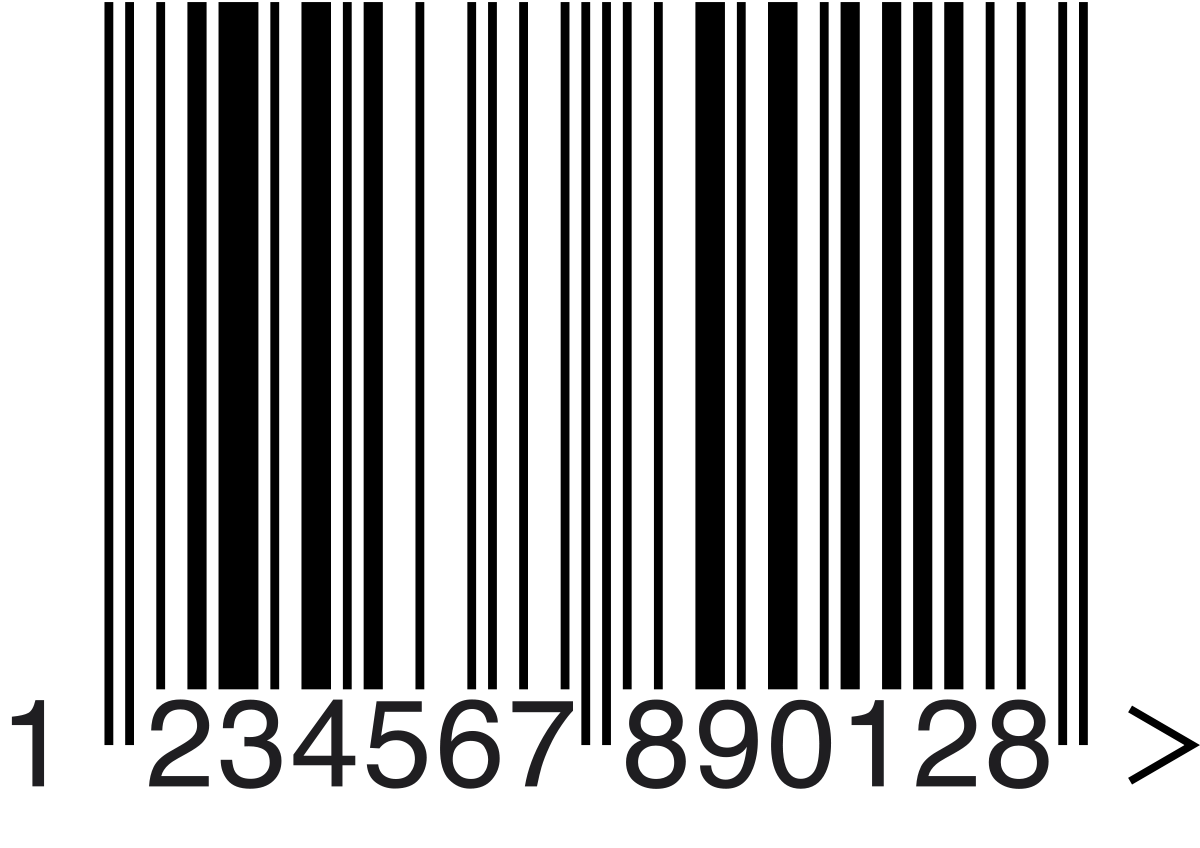 Susmita Roy, Lecturer of ICT, Chirirbandar Govt. College, Dinajpur
কিউ আর কোড
QR Code হলো Quick Response Code এক ধরনের ম্যাট্রিক্স/ 2d বারকোড। মেসেজ, নম্বর বা অক্ষর দিয়ে তৈরী ডেটা, সাইটের URL, ফোন নাম্বার ইত্যাদি ছবির আকারে এনকোড করে রাখা হয়।
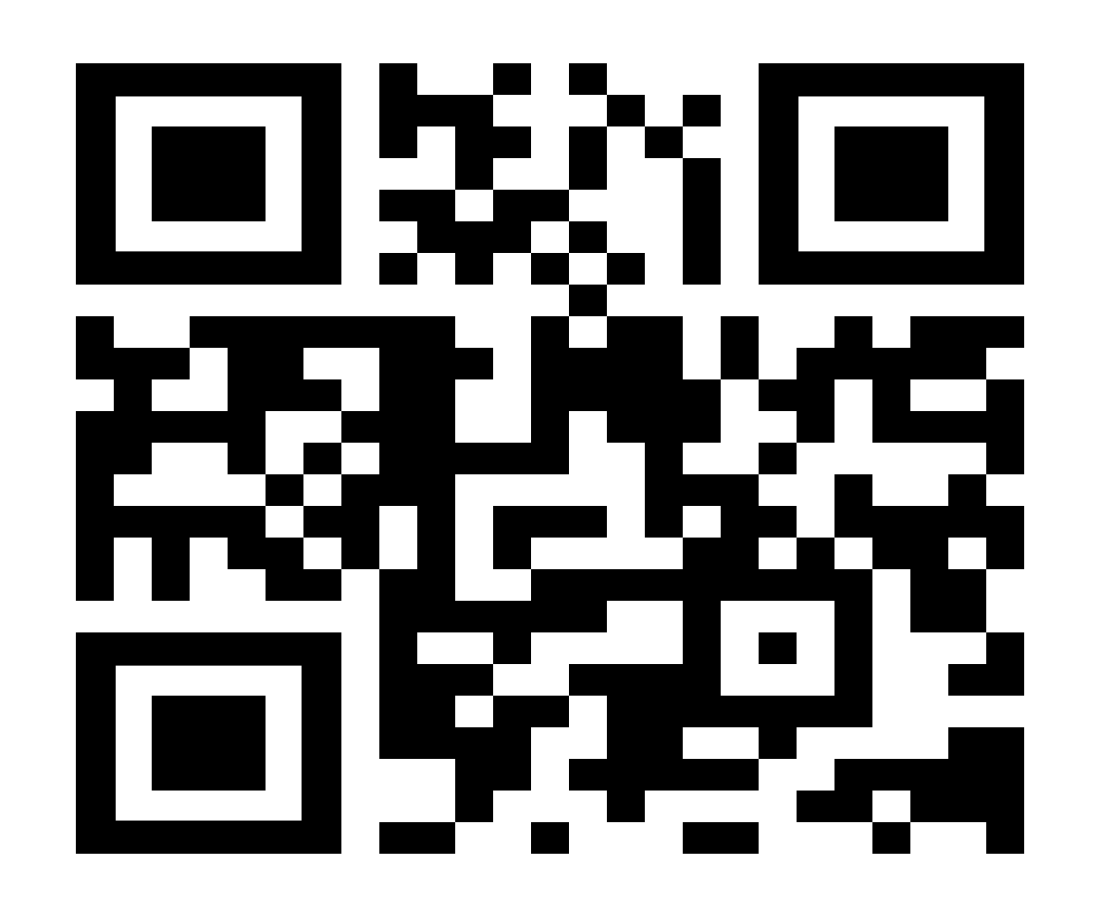 Susmita Roy, Lecturer of ICT, Chirirbandar Govt. College, Dinajpur
একক কাজ
ব্যবসা-বানিজ্যে বিশ্বগ্রাম এর ভূমিকা লিখ ।
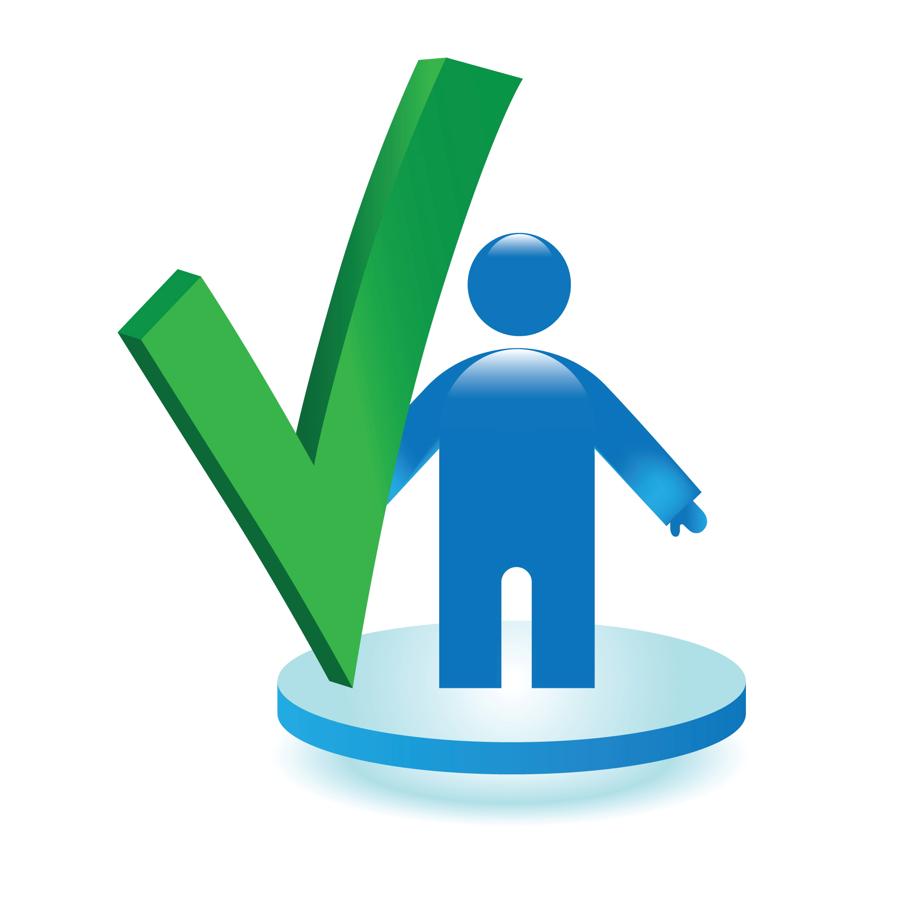 Susmita Roy, Lecturer of ICT, Chirirbandar Govt. College, Dinajpur
জোড়ায় কাজ
ই-কমার্স এর ভূমিকা লিখ।
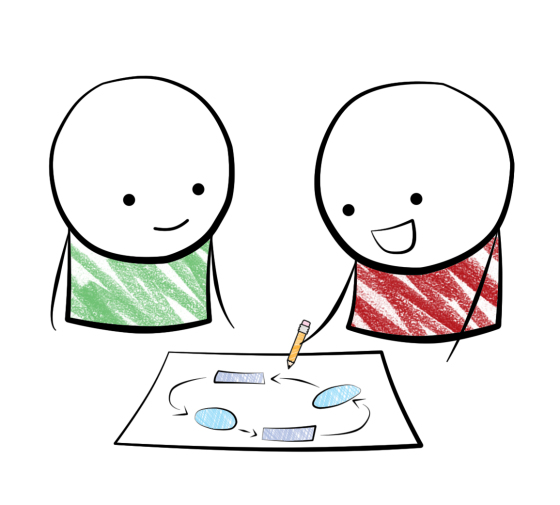 Susmita Roy, Lecturer of ICT, Chirirbandar Govt. College, Dinajpur
দলীয় কাজ
ই-কমার্সে আইসিটির ব্যবহার লিখ।
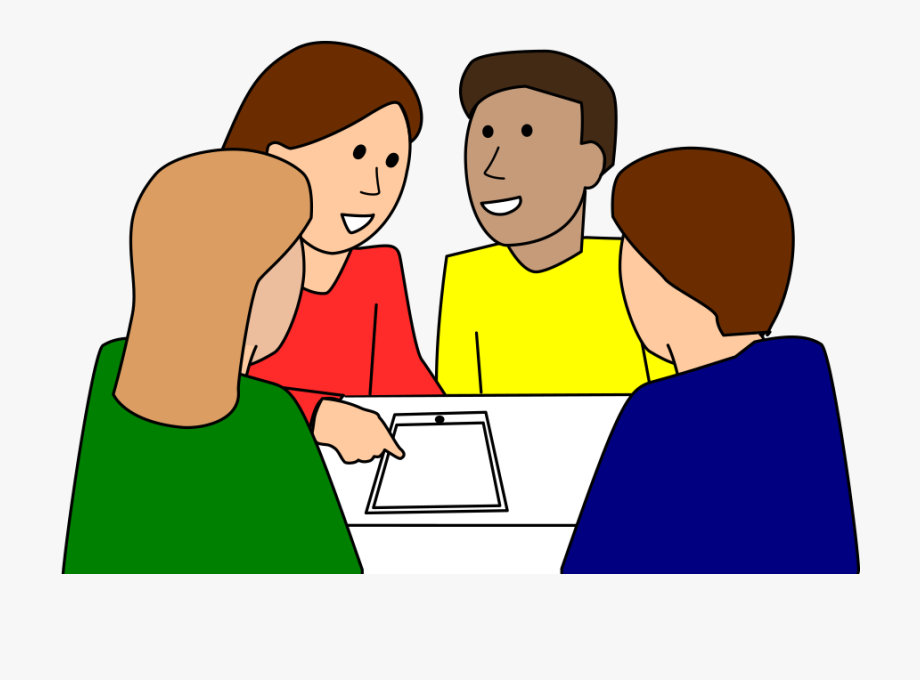 Susmita Roy, Lecturer of ICT, Chirirbandar Govt. College, Dinajpur
পাঠ মূল্যায়ন
আমরা কি কি শিখলাম----------
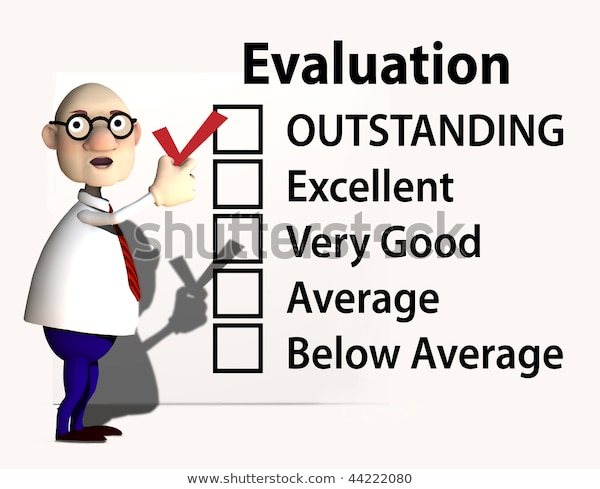 বারকোড  কি ?
কিউ আর কোড কি ?
Susmita Roy, Lecturer of ICT, Chirirbandar Govt. College, Dinajpur
বাড়ির কাজ
ব্যবসা-বানিজ্যের ক্ষেত্রে EFT এর ভূমিকা লিখ।
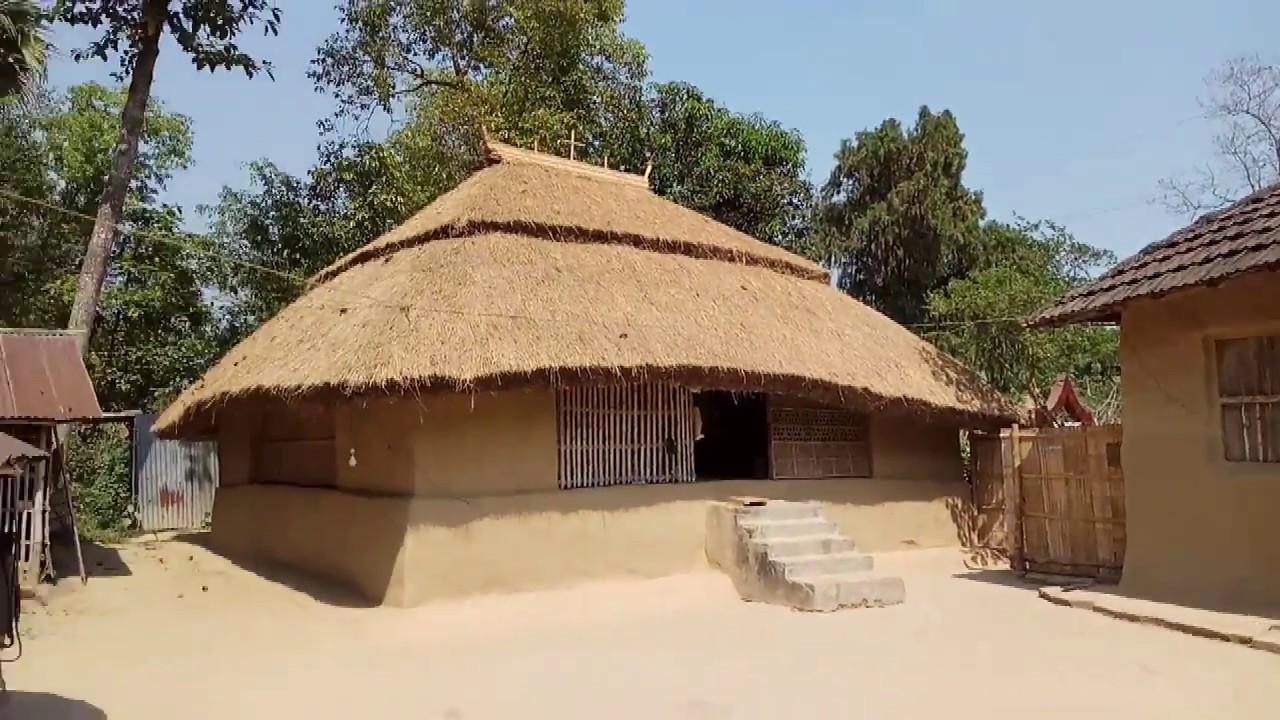 Susmita Roy, Lecturer of ICT, Chirirbandar Govt. College, Dinajpur
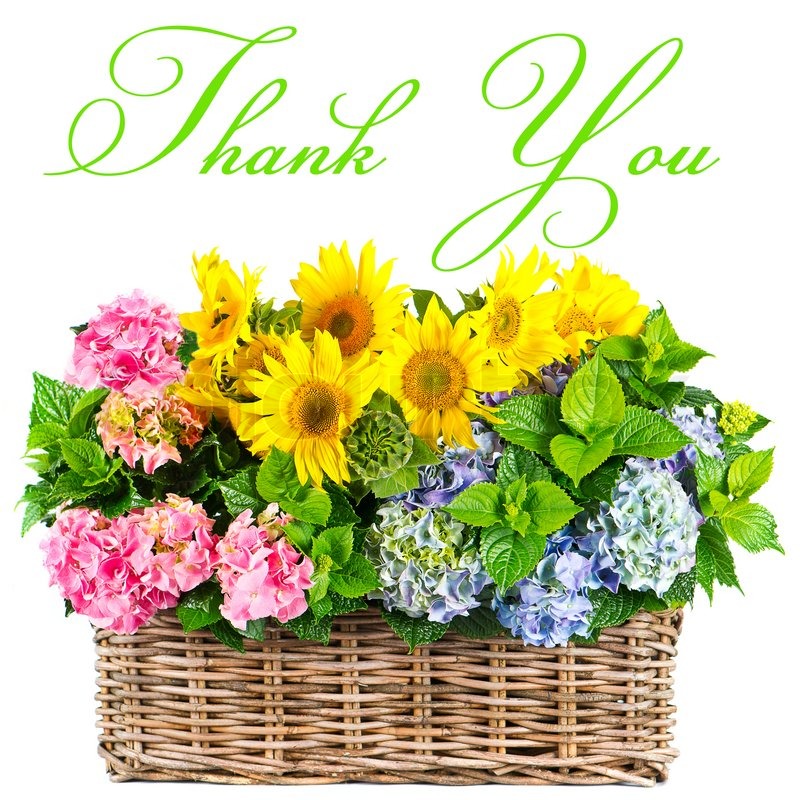 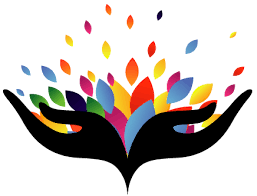 Thank You
Susmita Roy, Lecturer of ICT, Chirirbandar Govt. College, Dinajpur